مفهوم قانون جرائم الأعمال:
الفرع الأول:أهمية القانون الجنائي للأعمال:
 أولا: الأهمية النظرية:
1 – عدم كفاية النصوص التقليدة لأنه لا تتعدل بسرعة .
2- تطور المساءلة الزائية لتشمل حتى الشخص الاعتباري .
ثانيا:الأهمية العملية:
1 – يرتبط هذا القانون بالتطور التكنولوجي.
2- ترتبط هذه الجرائم بالنشاط الاقتصادي:مثل قضية بنك الخليفة.الوعد الصادق...
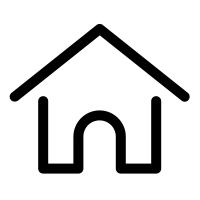